以適當的科技與風險評估的角度來看核能系統
班級：車輛三甲
學號：49915119
姓名：蘇國華
指導老師：林聰益
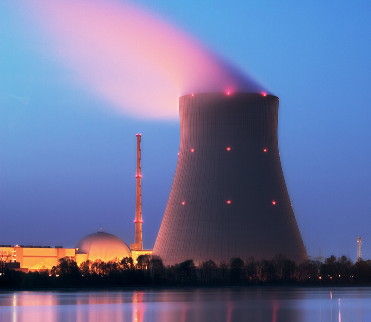 目錄
核能的基本介紹
核能發電原理
核能的好與壞
核能對環境的影響
核廢料
核能的經濟效益
結論
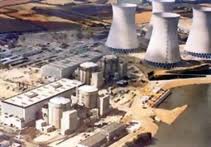 核能的基本介紹
核能又稱原子能，是由組成原子核的粒子之間發生的反應釋放出的能量。 原子能比化學反應中釋放的熱能要大將近5千萬倍：鈾核裂變的這種原子能釋放形式約為200，000，000電子伏特（一種能量單位），而碳的燃燒這種化學反應能量僅放出4．1電子伏特。
    1905年，阿爾伯特·愛因斯坦提出狹義相對論，之後作為推論，又提出質能方程E=mc²，（其中E=能量，m=質量，c=光速常量）。自此核能得到科學的解釋和開發利用。
核能發電原理
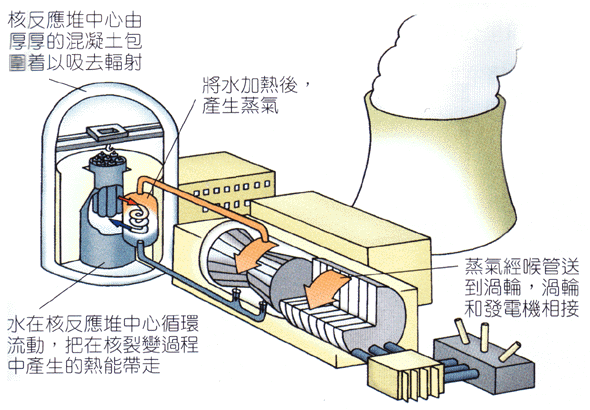 精密的物理檢測表明對於質量數偏低的原子，核子平均結合能（比結合能）隨著質量數的增大而增大，而在鎂和鐵之間達到最大，之後便隨著質量數的增大而減小。 因此可以得出，當重原子裂變成兩個或多個原子時，生成原子的結合能總和會大於原來重原子所具有的結合能，此間的差值便會以熱能的形式釋放出來，這便是核裂變反應。 反之，當幾個輕原子結合，合成原子的結合能大於原本所有原子結合能之和，這便是核聚變反應放出能量的來源。
核能的好
少量之核燃料供大量能量。輸送、儲藏容易。 由發生電力比較，低濃縮鈾1噸等於重油5萬噸 之燃料。
核能電廠之機罩輸出容量係大容量式，一般超 過1000MW以上。
核能燃料資源豐富。
設廠選取人煙稀少，使用冷卻水便利之靠海 地區。
汽輪機及復水器比汽力電廠大。
在負載因數80%，其發電成本比汽力電廠低， 並繼續降低中。
核能的壞
事故發生時有輻射線污染產生之熱災害及致命之 損害。
核電廠的反應器內有大量的放射性物質，如果在事故中釋放到外界環境，會對生態及民眾造成傷害。 
核能電廠會產生高低階放射性廢料，或者是使用過之核燃料，雖然所佔體積不大，但因具有放射線，故必須慎重處理，且需面對相當大的政治困擾。 
核能發電廠熱效率較低，因而比一般化石燃料電廠排放更多廢熱到來源環境裏，故核能電廠的熱污染較嚴重。
核能對環境的影響
核能電廠運轉時，反應器內不斷進行著核分裂反應，產生具有放射性的分裂產物。經長時間累積，反 應器內往往有放射性強度高達幾百億居里的分裂產物。如果這些放射性物質釋放到外界環境，會污染環境 ，傷害民眾。放射性物質是在爐心的核燃料丸內產生，並滯留在核分裂發生的地方，除非有重大事故發生 ，否則是不可能釋放到外界環境中的，但仍對電廠附近的民眾和環境，構成潛在性的危險
核廢料
核廢料依照來源、放射性強度等分為二類，即低放射性廢料及高放射性廢料，由於放射性廢料可隨時間而逐漸釋放其放射性，故可藉(1)遠離生活環境(2)妥善屏蔽(3)放置 長久時間等措施，使其放射性強度逐年減低，而不致危害生活環境，目前皆已有可靠之處理技術。
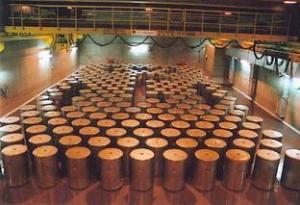 核能的經濟效益
美國全球核能競爭力委員會日前宣布，在未來的20年中，如果美國實施在核能方面的投資計劃，那麼將創造35萬個就業崗位，帶來5420億的GDP。
　　在向ACGNC提交的題為《美國核能的經濟效益》的報告中，牛津經濟研究所計算了美國核電產業投資可能帶來的經濟效益，分析了52座1400MWe級輕水反應堆、1座再循環裝置（每年處理2500噸乏燃料）和4座鈾濃縮裝置（總計1430萬分離功單位（SWU））的設計、制造、建設、運行等過程對美國經濟、就業的影響。
　　報告指出，投資的總經濟收益將達615億美元，其中反應堆建造階段產生336億，再循環和濃縮廠建設產生161億，運行階段產生118億。反應堆建造期間將新增26.8萬個就業崗位，再循環和濃縮廠建設產生13.6萬個就業崗位，電廠和其他設施運行產生9.6萬個就業崗位。
結論
在完成這份核能報告以後，我瞭解到核能這一種能源的存在是一種恐怖的威脅，但是往往要有高的效益，風險當然是會相對的提升，所以我們在要接受核能的同時就要可以接受它所帶來的風險，而這一些風險的評估，在我看來如果要在台灣的土地上興建更多的核電廠十分的不恰當。所以如果要使用核能地方政府真的需要謹慎的思考。